Тема урока
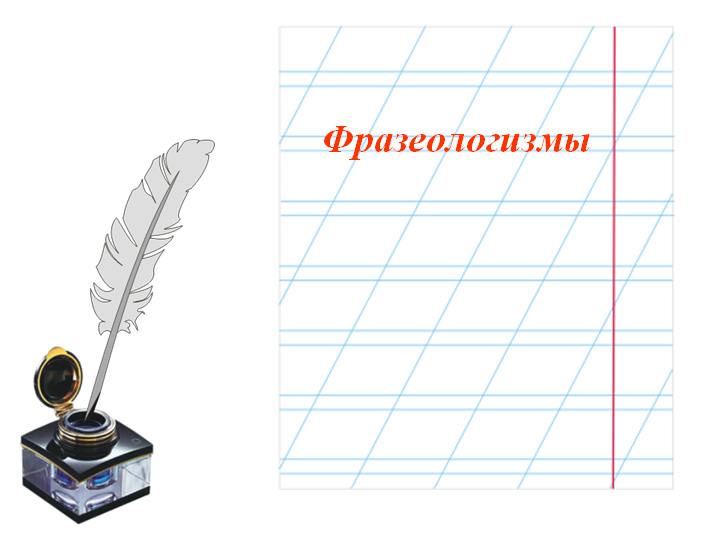 Цель урока
Формирование представления о фразеологизме как единице языка, особенностях его строения и употребления в речи.
ЗАДАЧИ УРОКА
знать: понятие фразеологического оборота, отличие его от слова
 уметь: давать толкование лексического значения, подбирать фразеологические синонимы и антонимы, находить фразеологизмы в тексте, составлять с ними предложения, определять синтаксическую роль фразеологизмов.
Одинаково ли значение слова  голова в выражениях:
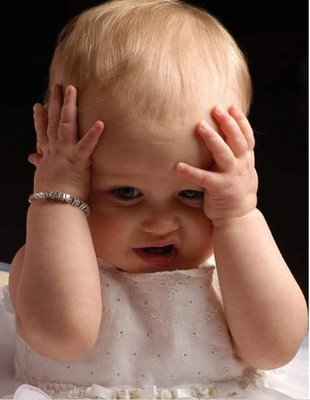 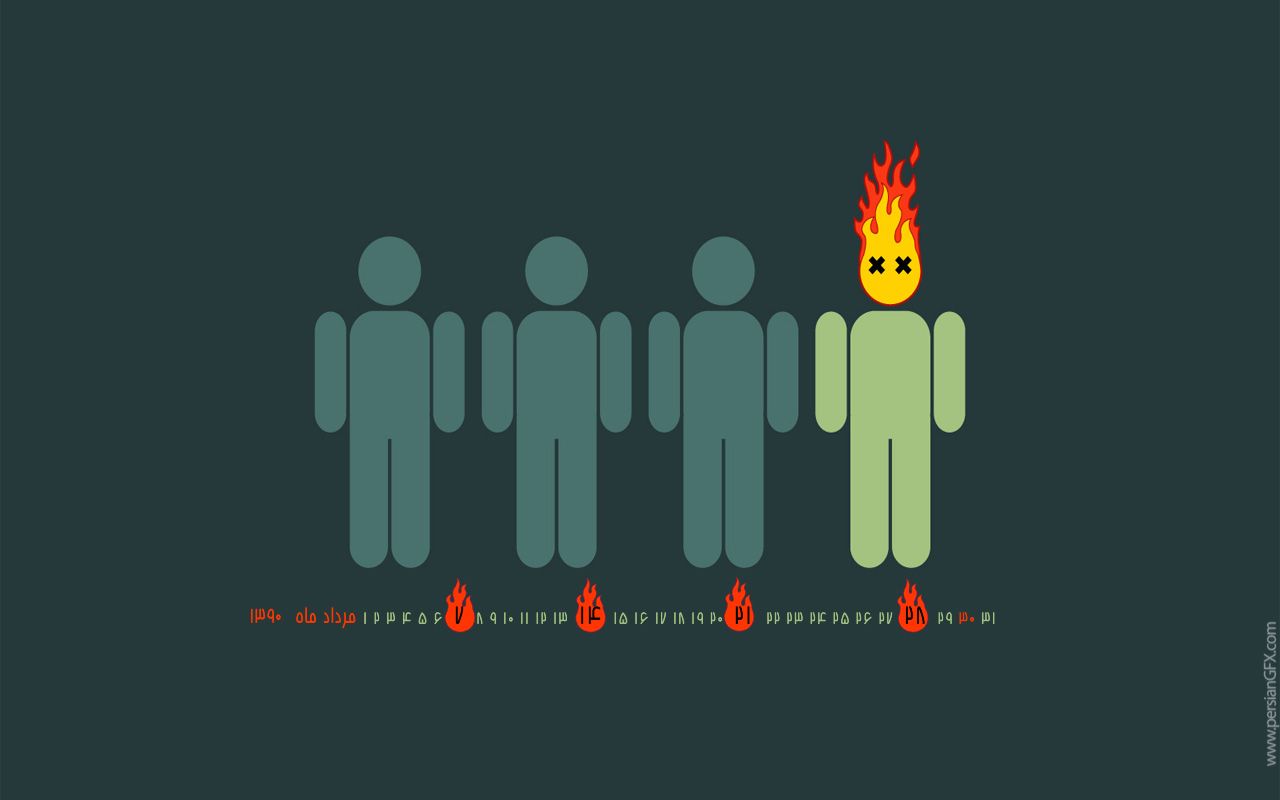 Ломать голову                              Горячая голова
[Speaker Notes: Беседа по картинкам]
разбить на голову             с ног на голову
[Speaker Notes: Беседа по картинкам]
Ломать голову – решать трудную задачу, думать о чем-нибудьГорячая голова – вспыльчивый человек, безрассудный.Разбить наголову – нанести поражение, разбить всех.С ног на голову – придать чему-либо противоположное значение, исказить.
Все богатство русской фразеологии представлено в словарях и справочниках
[Speaker Notes: Как и все словари, этот словарь имеет:
- Введение.
- Указания, как пользоваться словарём.
- Словарь, где все фразеологизмы расположены в алфавитном порядке.]
Использование фразеологизмов в литературе
Оказался молодцом,
Смог осилить ношу – 
Не ударил в грязь лицом
И не сел в галошу.
                             А Шибаев

Речка сбросила мостки,
Вырвалась из плена.
Все ей нынче пустяки
Море по колено!
                          А Барто
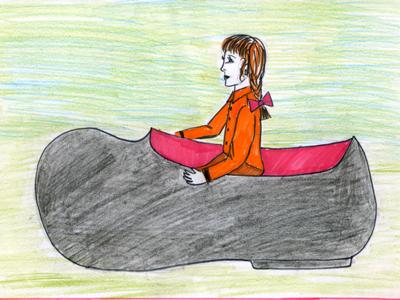 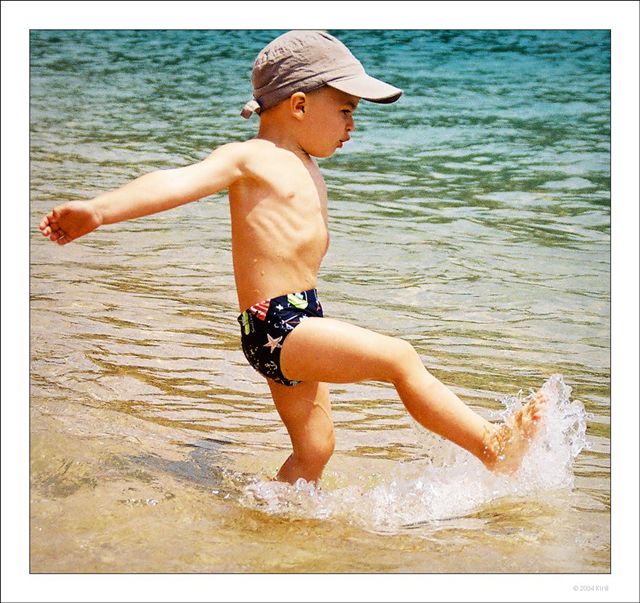 Использование фразеологизмов в литературе
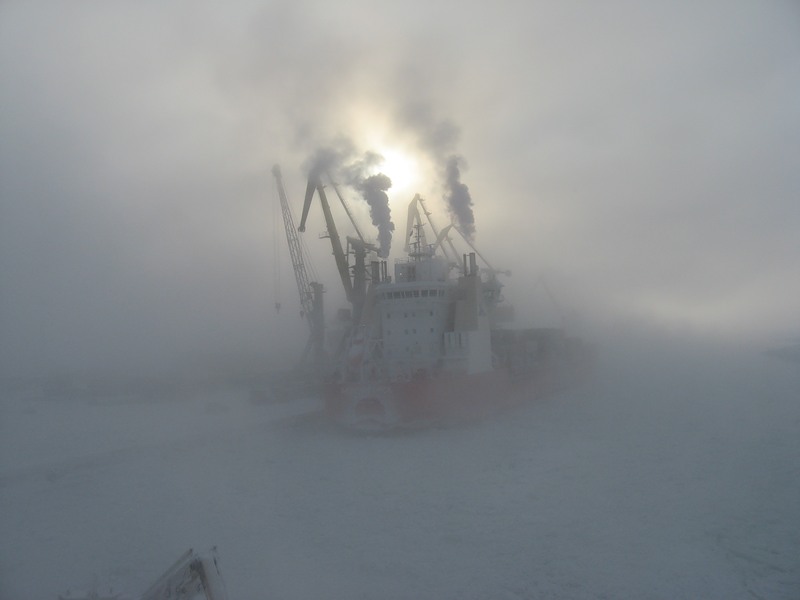 Зги не видно. Ночь вокруг.
И бойцу взгрустнется.
Только что-то вспомнит вдруг,
Вспомнит, усмехнется
                             А Твардовский

Запели молодцы:
Кто в лес, кто по дрова,
И у кого, что силы стало.
В ушах у гостя затрещало
И закружилась голова.
                             И Крылов
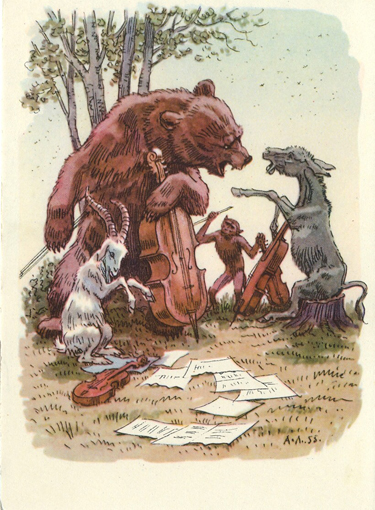 ФРАЗЕОЛОГИЗМЫ В УНТ
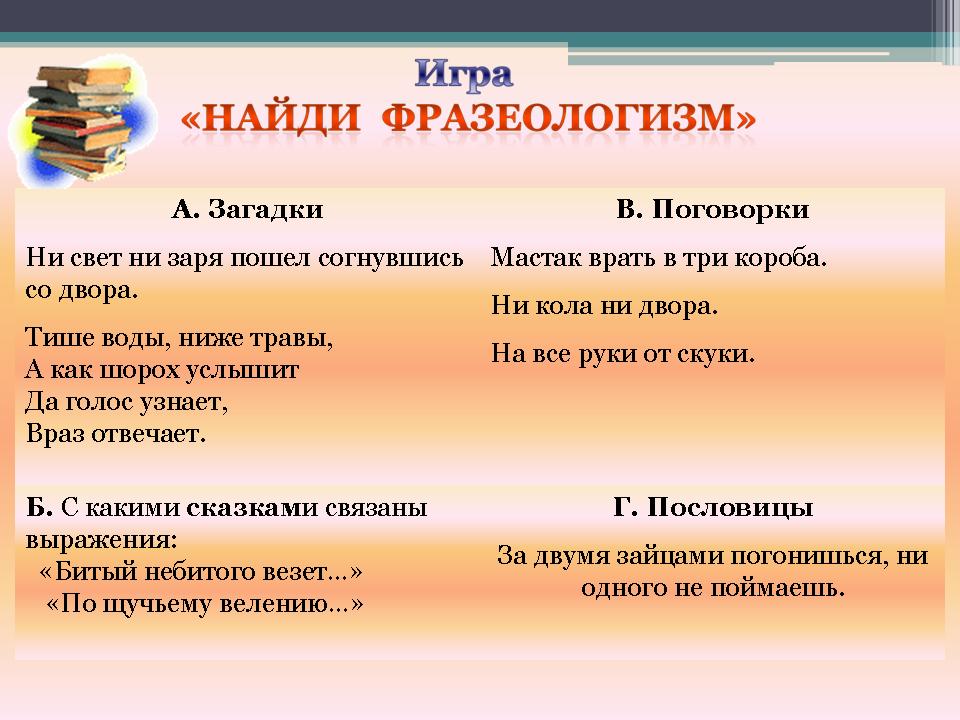 ПОДБЕРИ СИНОНИМЫ
Кот наплакал


Видимо-невидимо


Во всю прыть
Тьма тьмущая
Со всех ног
Раз два и обчелся
С гулькин нос
Хоть отбавляй
С три короба
Капля в море
Пруд пруди
В два счета
Не успеешь моргнуть
[Speaker Notes: Фразеологизмы имеют синонимы]
Составьте пары, противоположные по смыслу
Чуть свет
На чужой шее сидеть
Душа в душу
Повесить нос
Коломенская  верста
Сидеть сложа руки
Заваривать кашу
Воспрянуть духом
На ночь глядя
Как кошка с собакой
Расхлебывать кашу
Жить своим горбом
От горшка Два вершка
Не покладая рук
[Speaker Notes: Фразеологизмы имеют антонимы]
Игра «Аплодисменты»
золотые руки - золотые зубы
медвежья берлога – медвежья услуга
сбивать с толку – сбивать с дерева
дрова разгорелись -  глаза разгорелись
горькая правда – горькое лекарство
приходить в школу – приходить в голову
[Speaker Notes: Отметить хлопком фразеологический оборот. Разобрать сочетания слов, которые вызвали трудности.]
ИГРА «КТО БОЛЬШЕ»
[Speaker Notes: Выигрывает тот, кто больше вспомнит фразеологических оборотов со словом «язык»]
«ЯЗЫК»
Язык без костей.
Язык до Киева доведет.
Язык хорошо подвешен.
Кто меня за язык тянул?
Язык на плече.
Язык проглотил.
Язык мой – враг мой.
Хватит языком молоть.
Типун тебе на язык.
УЗНАЙ ФРАЗЕОЛОГИЗМ
Работать спустя рукава
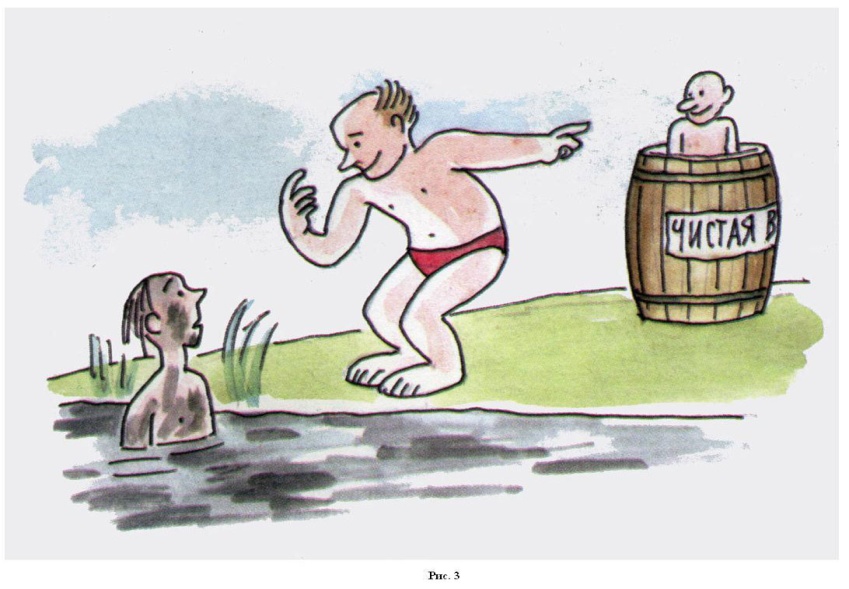 Вывести на чистую воду
[Speaker Notes: - Отгадайте, какой фразеологический оборот зашифрован на картинке? Составьте с ним предложение, определите синтаксическую роль фразеологизма. Устно объясните его значение]
УЗНАЙ ФРАЗЕОЛОГИЗМ
Как белая ворона
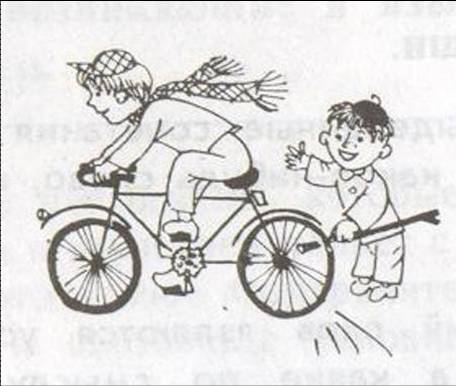 Вставлять палки в колеса
[Speaker Notes: .]
ПОДВЕДЕНИЕ ИТОГОВ
- Что нового узнали на уроке о фразеологических оборотах?
-  Чему научились?
-  Что бы вы посоветовали ученику, изучающему эту тему самостоятельно?
дОМАШНЕЕ ЗАДАНИЕ
Какова история
происхождения 
фразеологизмов
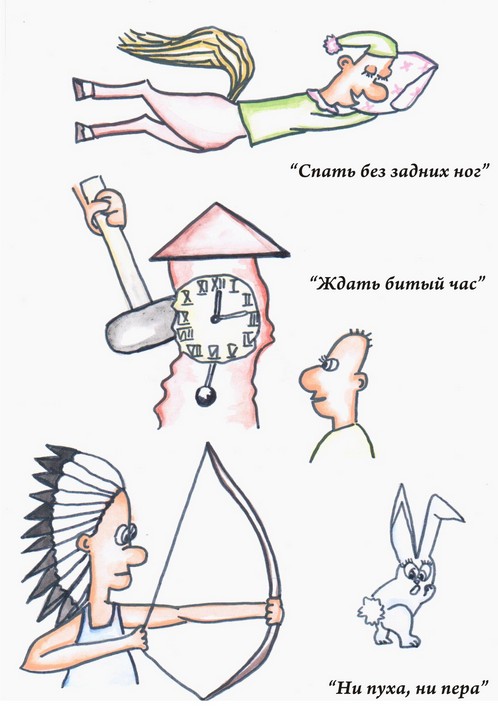 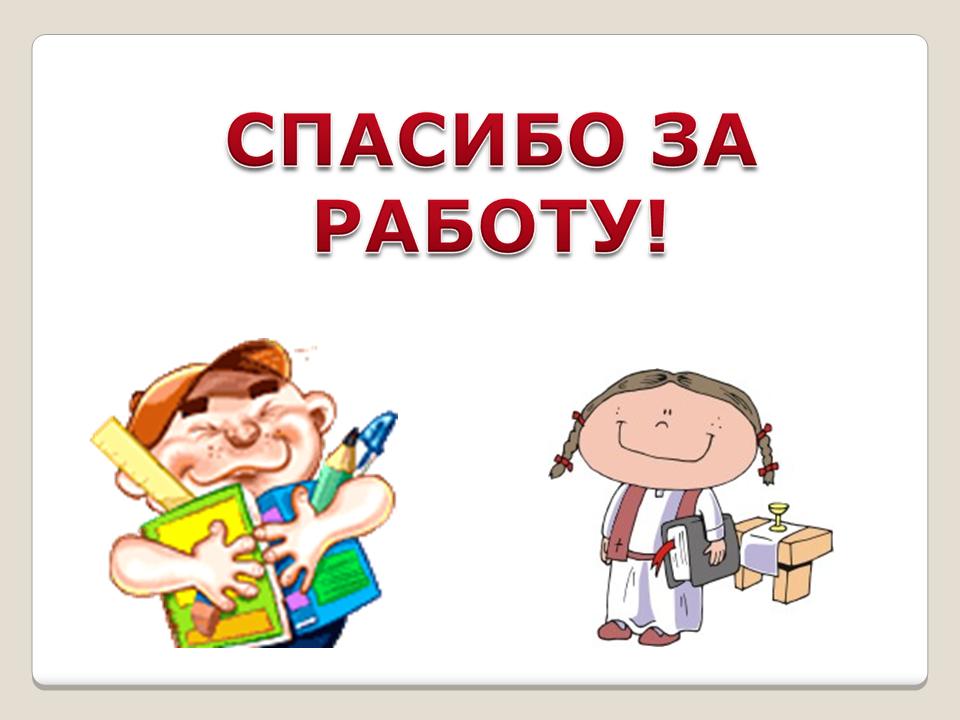